Scuola Media 2 BellinzonaCLASSI TERZE
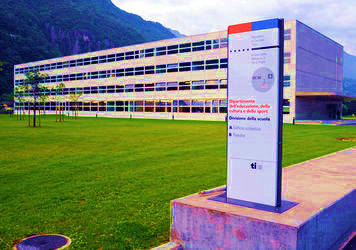 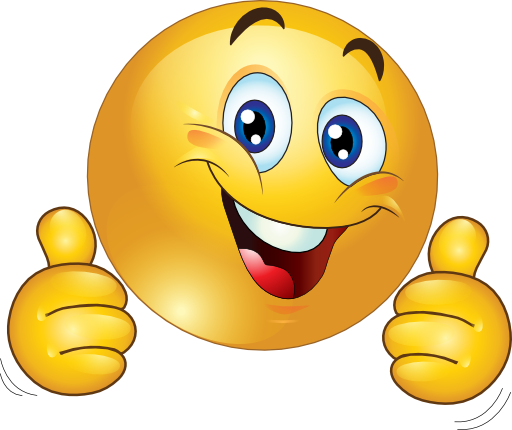 Genitori degli allievi di terza – 14 ottobre 2024 
ore 18.00 – 18.40 aula magna
Informazioni sugli appuntamenti principali della terza. 
La sperimentazione: direzione e docenti in sperimentazione.





ore 18.50 – 19.30 nelle aule di classe
Presentazione del/la docente di classe e degli insegnanti delle diverse materie che non parlano nella prima parte della serata.
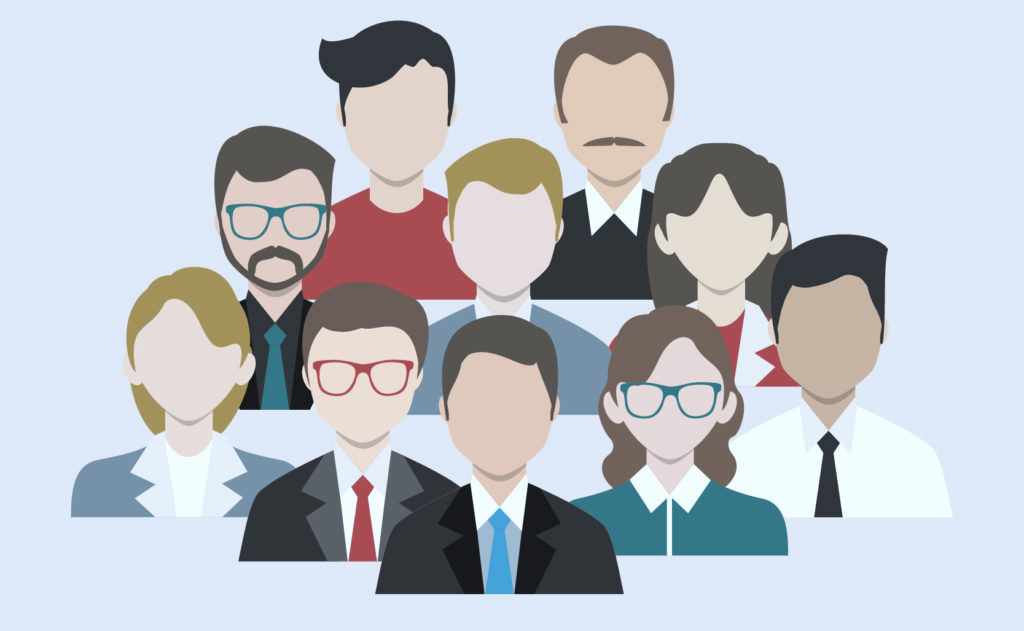 Aule sui cartelli
in atrio
Allievi:
Polca Visione giovani – 21-24.1.25
Stage classi terze 8.5.25
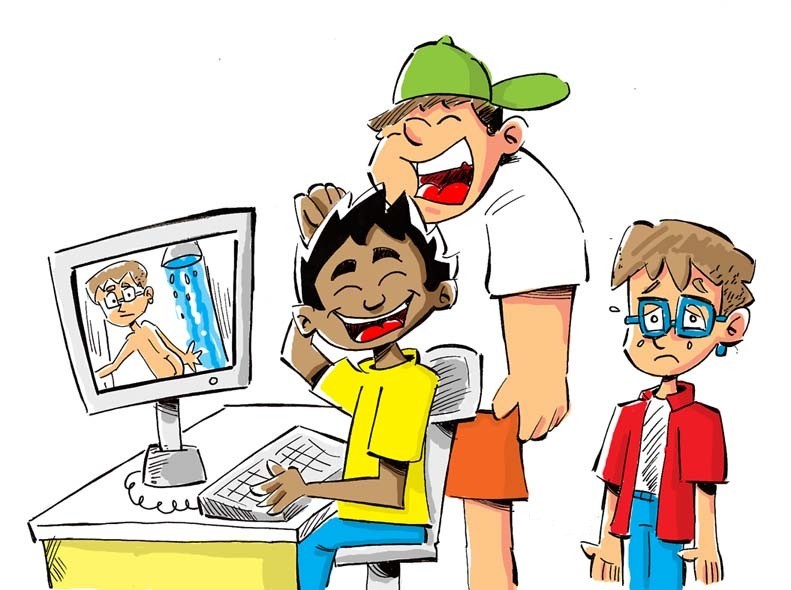 Allievi: Corso polisportivo a OlivoneSerata a cura degli organizzatori il 27.3.25 (assieme alla serata-orientamento)
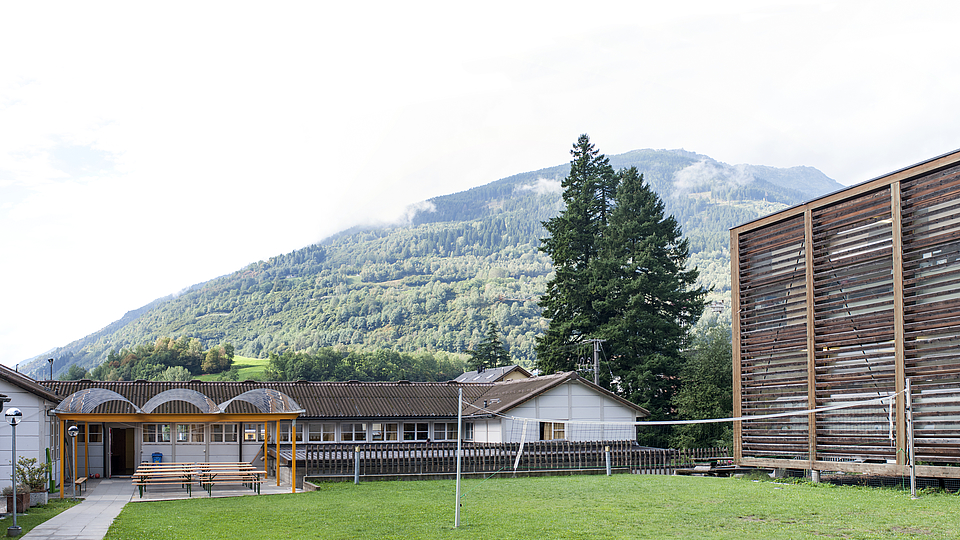 2.6.25 -6.6.25    corso DE
19.5.25-23.5.25    corso ABC
LICEI
S.C.COMMERCIO
FORMAZIONE 
DUALE
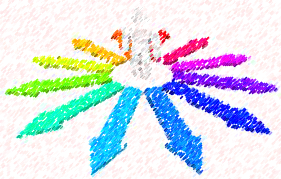 Genitori: serata 27.03.2025 della nuova orientatrice sig.ra Federica Papa che presenterà lo STAGE OBBLIGATORIO di terza
Scuole professionali 
a tempo pieno
Sperimentazione del superamento dei  corsi attitudinale e base in matematica e Tedesco
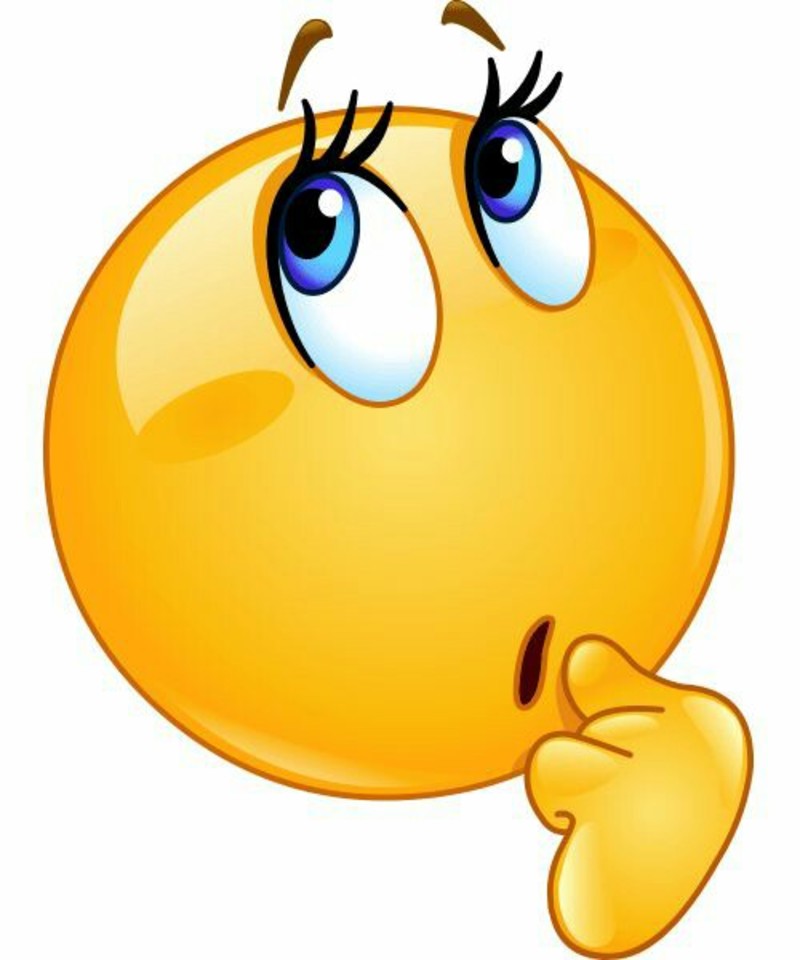 DIDATTI ED ESPERTI DFA
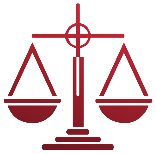 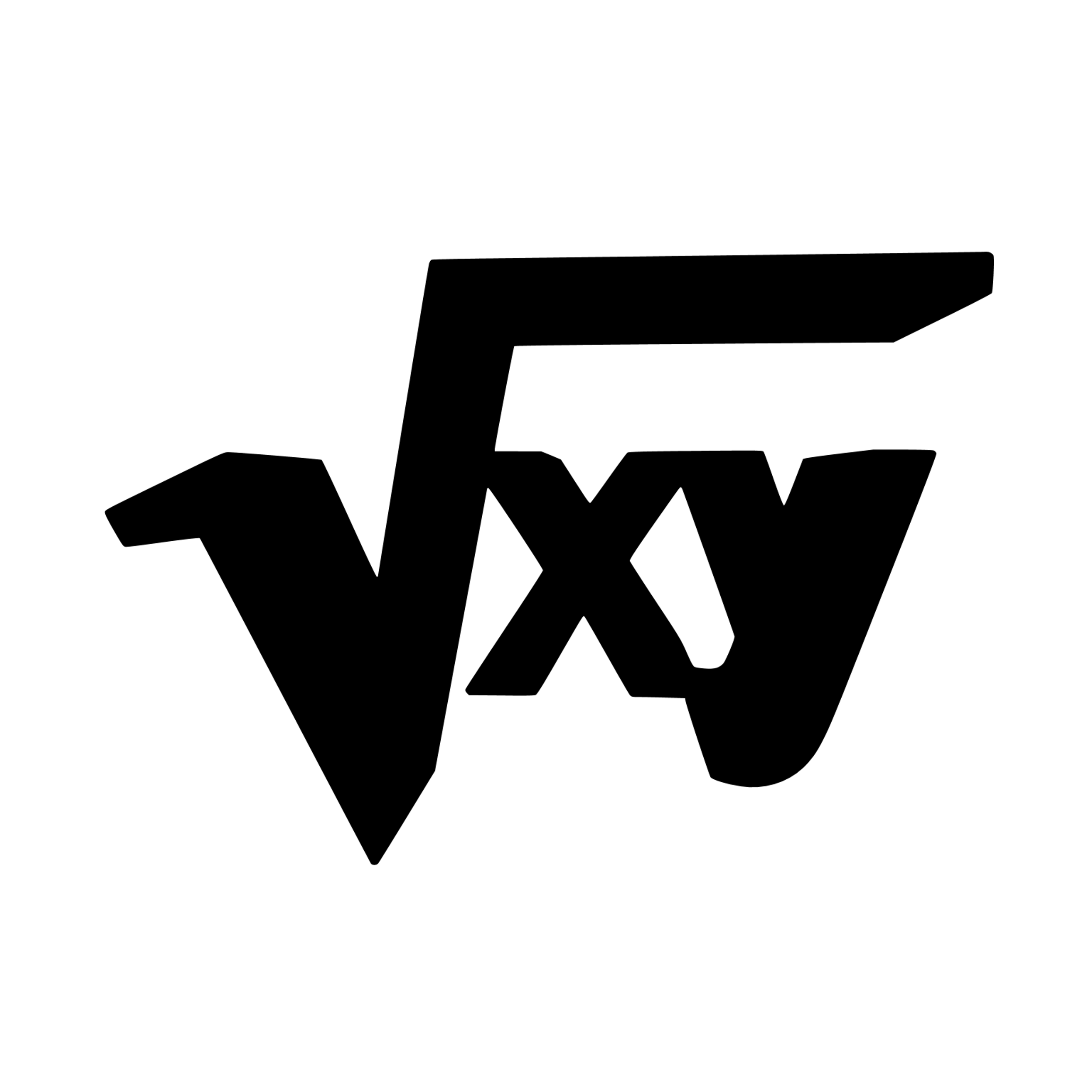 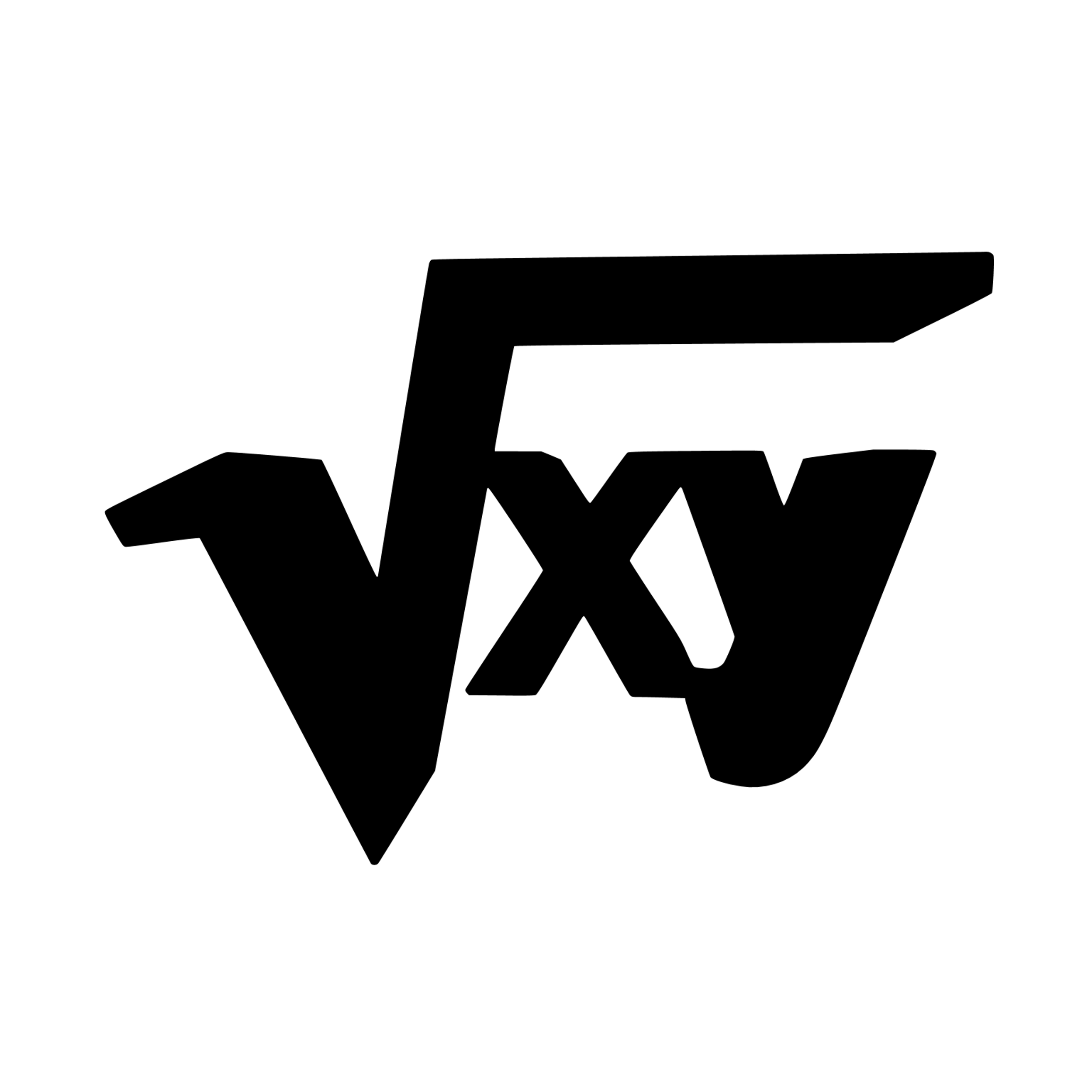 Sperimentazione corsi AB…
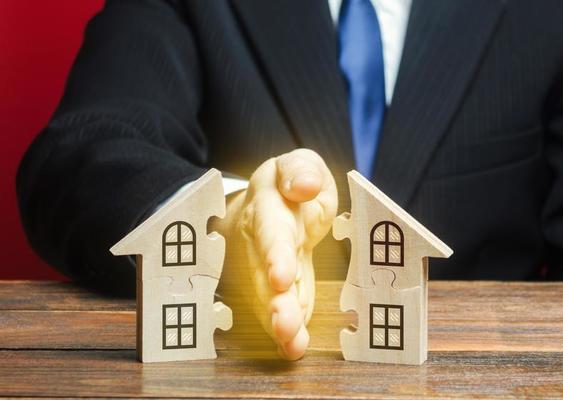 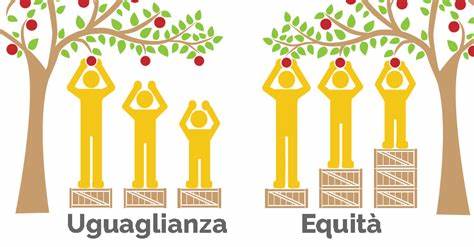 Questo tipo di organizzazione è stata strutturata per offrire la possibilità a tutti di raggiungere le competenze di base previste dal Piano di Studio della scuola dell’obbligo e permettere a chi lo desidera di approfondirle, in base alle sue peculiarità.
La parola ai docenti 
che con gli allievi realizzano 
il nuovo modello didattico
in matematica e in tedesco
…
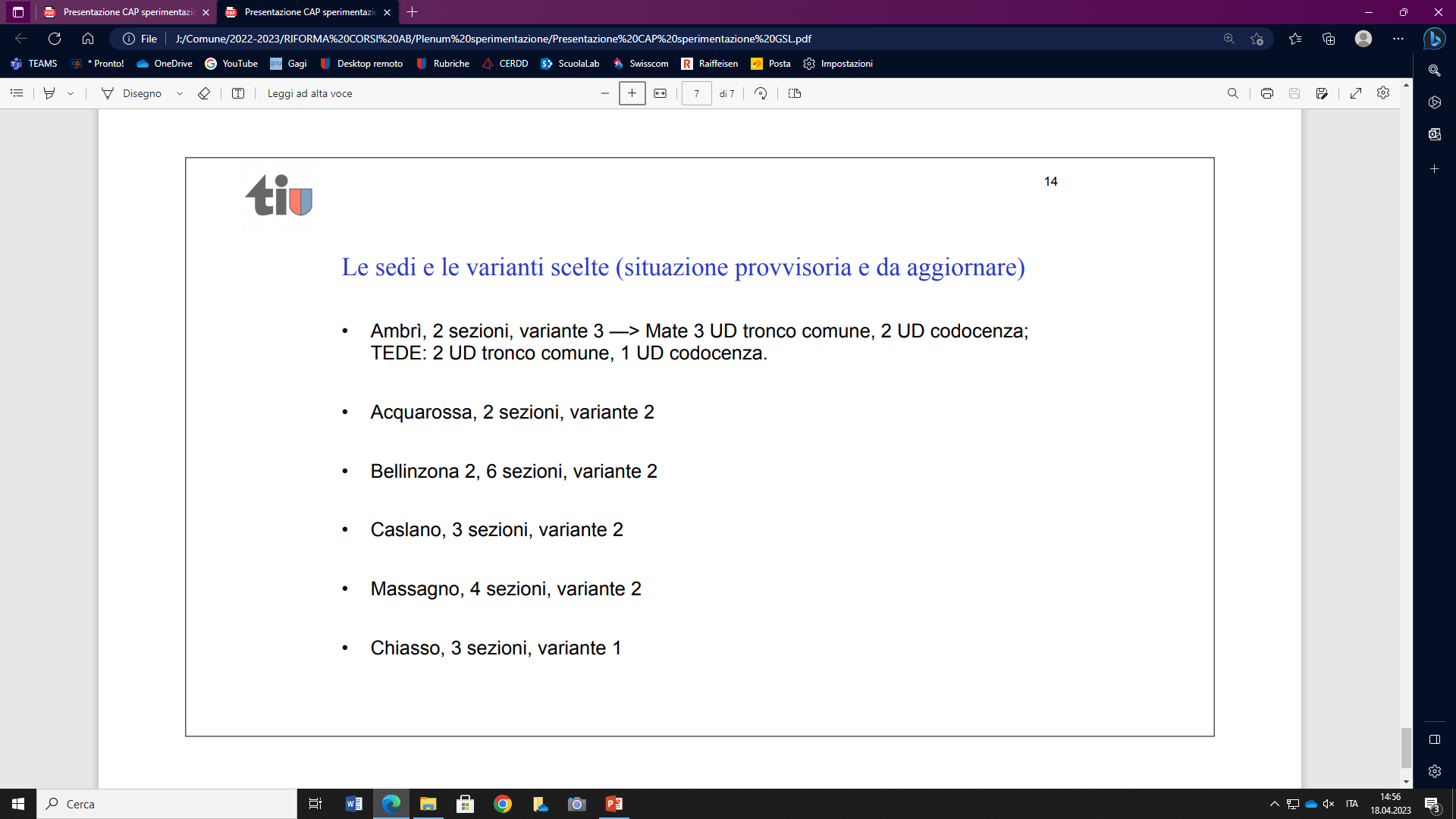 Sedi sperimentanti
[Speaker Notes: Materie obbligatorie]